Earth’s Changing Surface
Lesson 4
What can cause a delta to shrink?
What have we figured out?
Lesson 3 Focus Question
What can change how fast deltas grow?
How did we answer this question in our last class?
Can we answer any questions on our DQB?
© 2024 BSCS Science Learning. This work is licensed under CC BY-NC-SA 4.0.
Lesson 4 Focus Question
What can cause a delta to shrink?
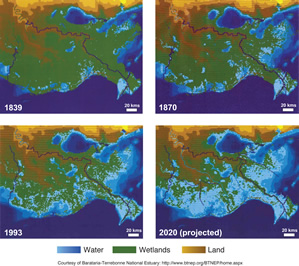 Diagram of Louisiana land loss Photo credit:
 http://librarychronicles.blogspot.com/2014/06/bp-shield-law.html
© 2024 BSCS Science Learning. This work is licensed under CC BY-NC-SA 4.0.
Human-made Structures on a River
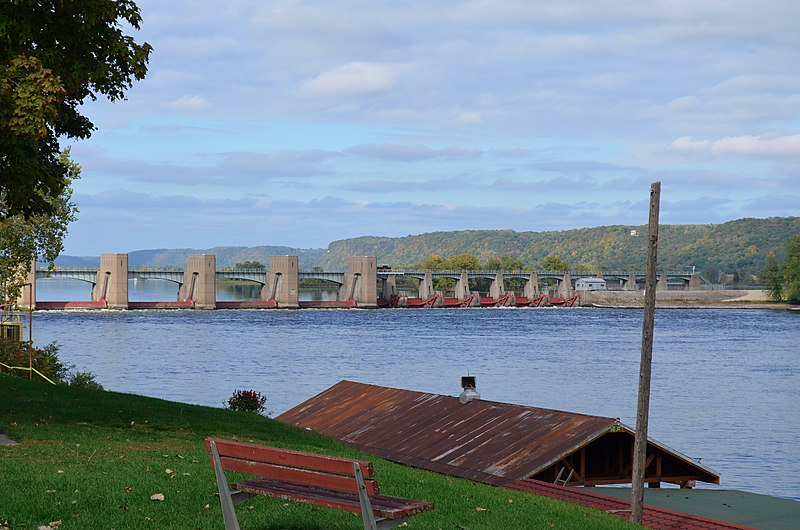 A dam on the Mississippi River
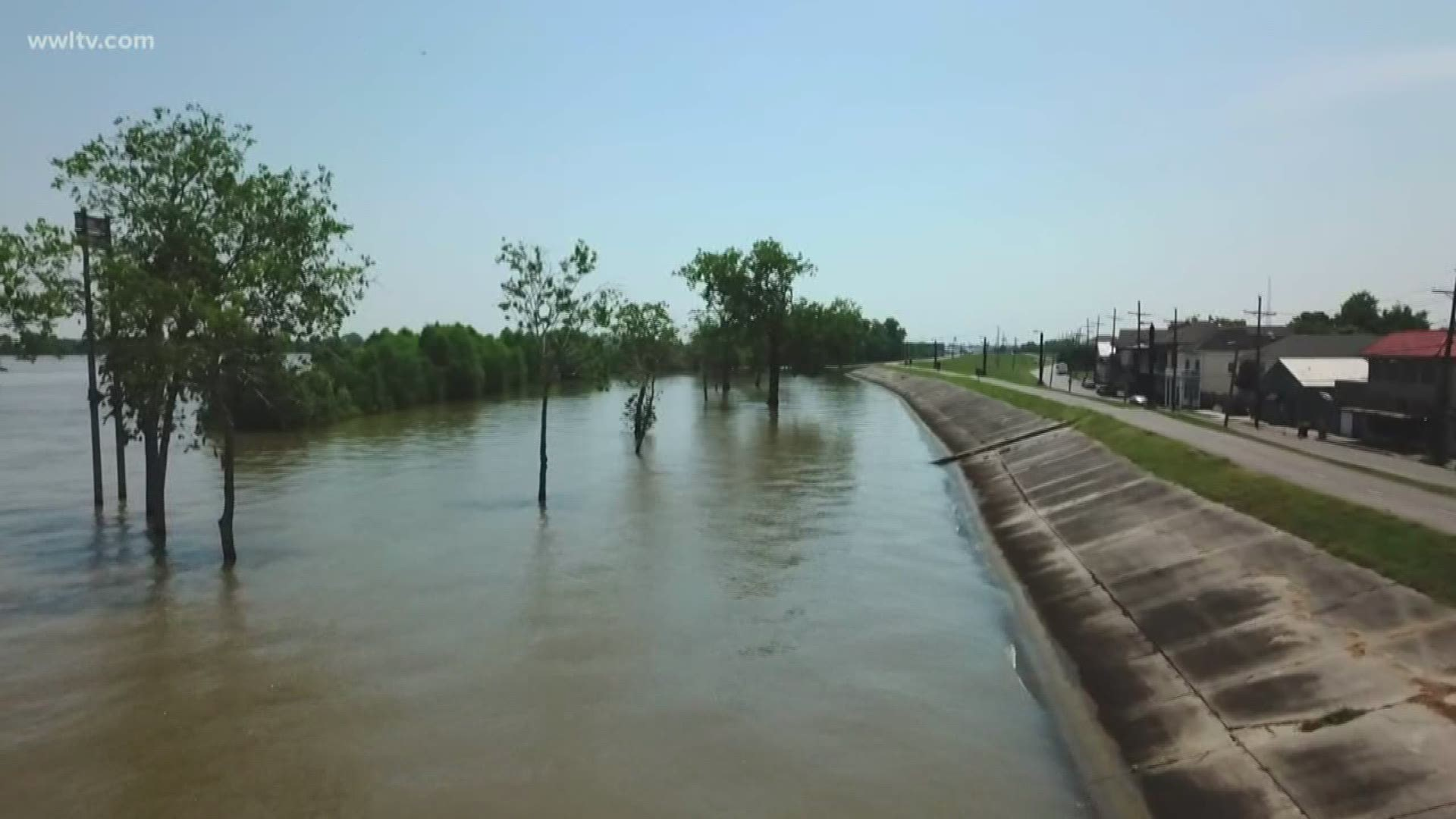 USFWS Midwest Region, CC BY 2.0 via Wikimedia Commons
A levee along the banks of the Mississippi River
https://www.youtube.com/watch?app=desktop&v=Ga5APz_Vueg
© 2024 BSCS Science Learning. This work is licensed under CC BY-NC-SA 4.0.
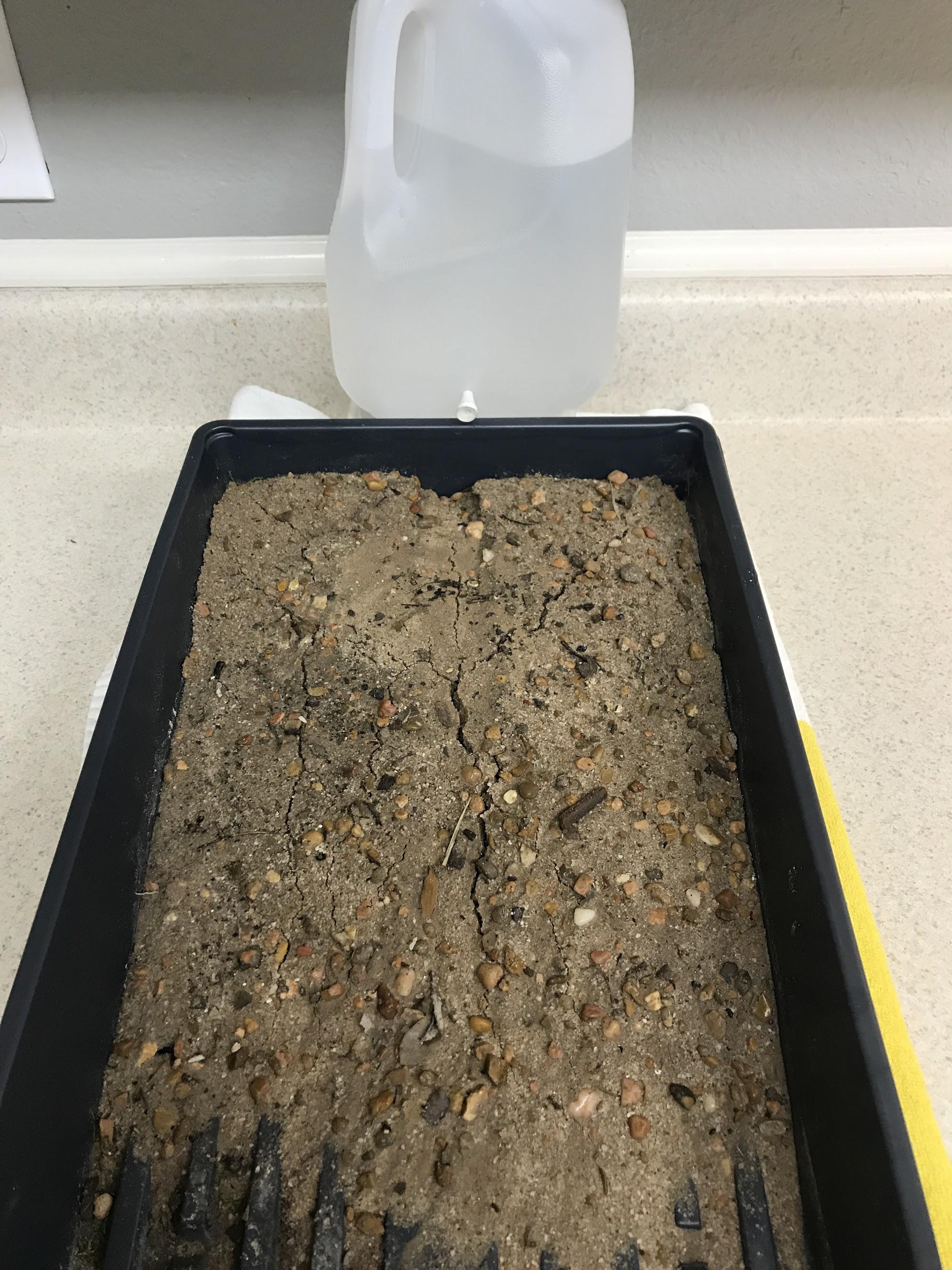 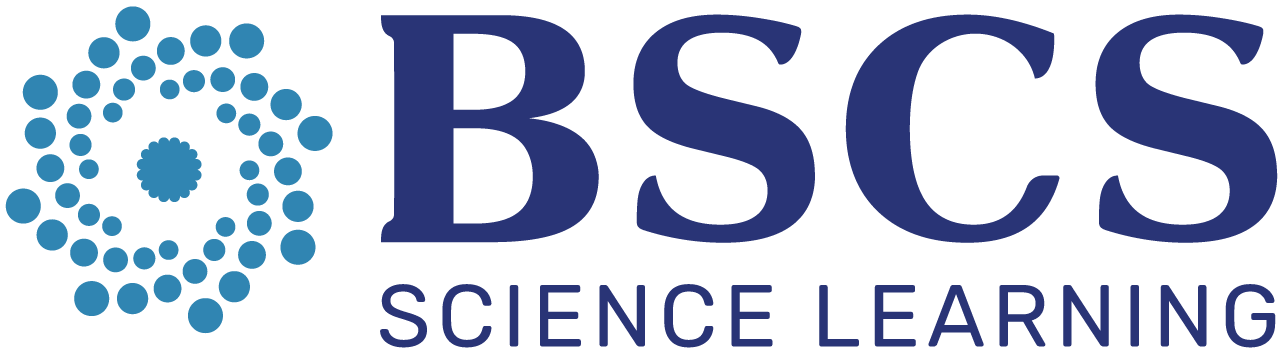 © 2024 BSCS Science Learning. This work is licensed under CC BY-NC-SA 4.0.
Turn and Talk with Your Partner
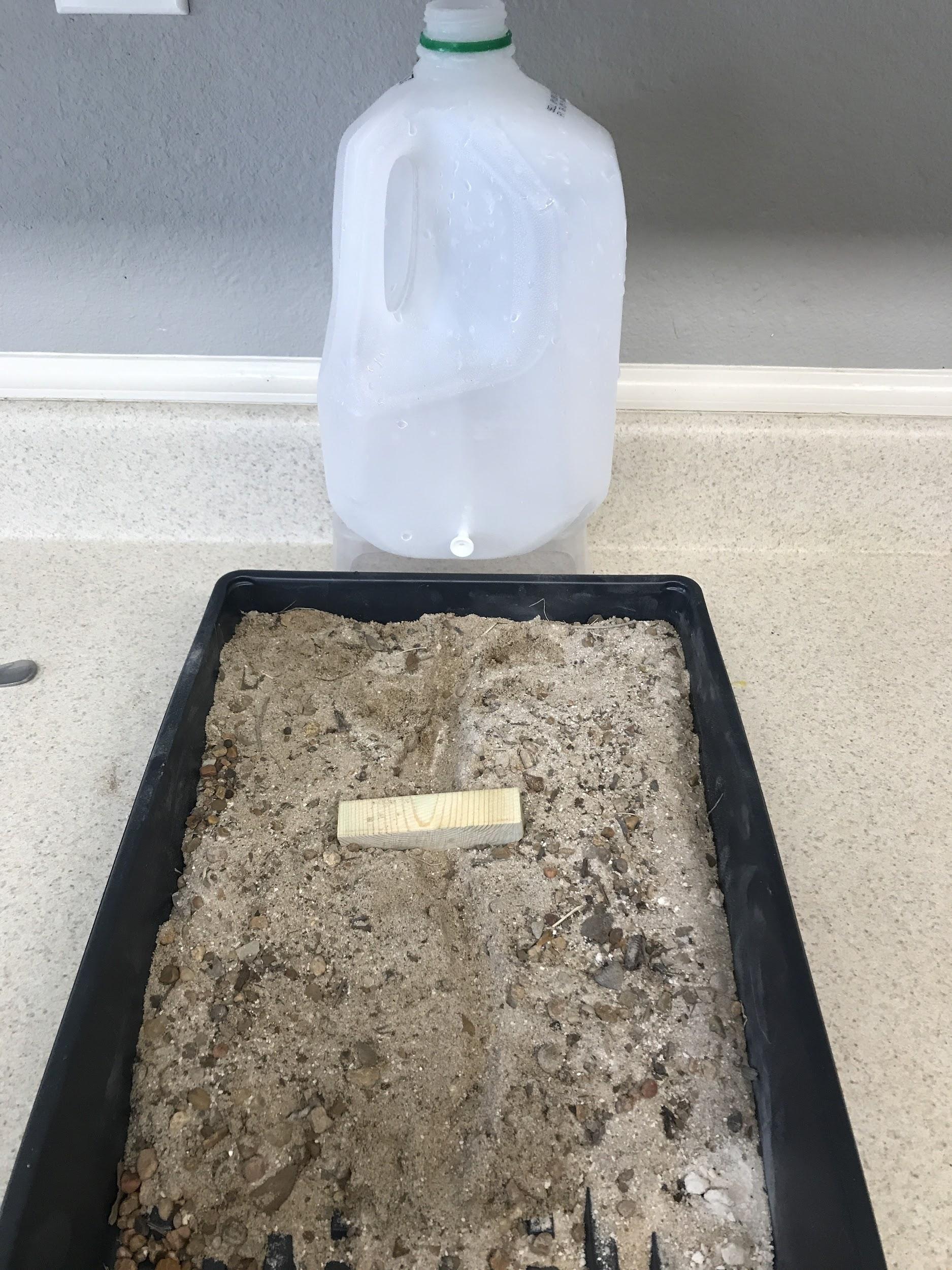 What are your ideas about how a dam changes a delta?
How do erosion and deposition change?
© 2024 BSCS Science Learning. This work is licensed under CC BY-NC-SA 4.0.
Return to the Focus Question
Lesson 4 Focus Question

What can cause a delta to shrink?
Share your ideas!
What are some positive effects of dams on a river?

What are some negative effects of dams on a river?
Record your ideas in #4 of your handout.
© 2024 BSCS Science Learning. This work is licensed under CC BY-NC-SA 4.0.
How have your ideas changed?
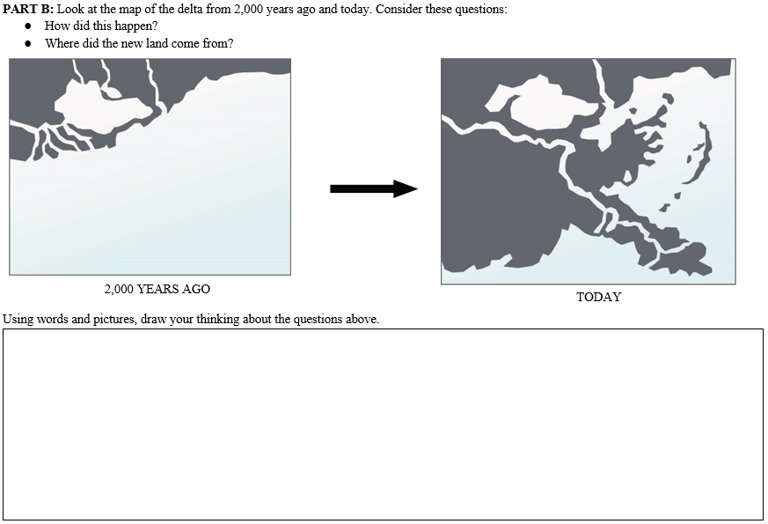 How would you draw your model now?
© 2024 BSCS Science Learning. This work is licensed under CC BY-NC-SA 4.0.
What’s next?
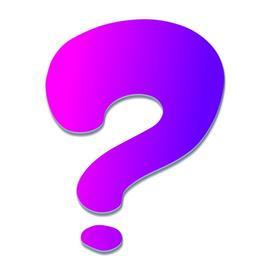 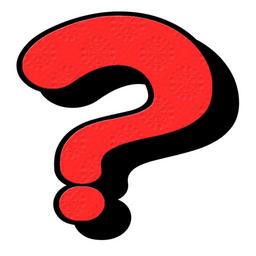 Where did all the sand in the delta come from?
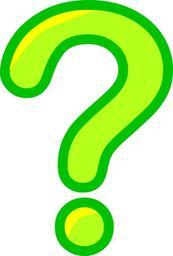 © 2024 BSCS Science Learning. This work is licensed under CC BY-NC-SA 4.0.
© 2024 BSCS Science Learning. This work is licensed under CC BY-NC-SA 4.0.